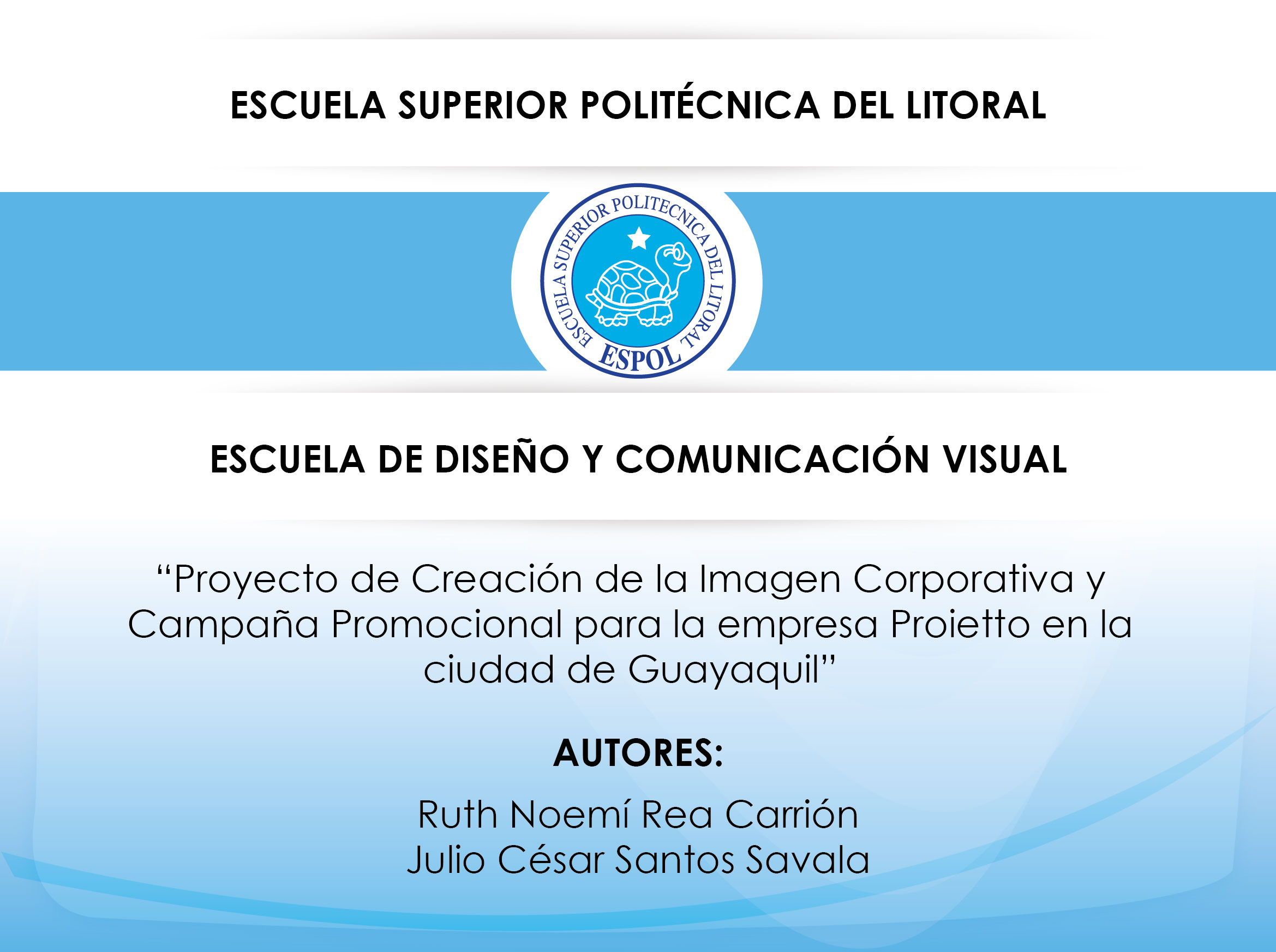 CAPÍTULO I
INTRODUCCIÓN
Proietto viene dando un servicio muy innovador, como lo es la venta de muebles personalizados.

La empresa no ha logrado una comunicación efectiva con su público objetivo.

Para que la marca sea reconocida en el medio deberá tener una imagen corporativa y una campaña promocional.
PLANTEAMIENTO DEL PROBLEMA
La empresa Proietto nace en octubre del 2009 en sociedad del Arq. Xavier Carrillo y el Ing. Giovanni Castro.

Durante estos 2 años de existencia, la empresa no ha obtenido mayor reconocimiento en el mercado local.
IMAGEN CORPORATIVA

La imagen corporativa debe ser consistente con el posicionamiento de producto de la compañía, de la línea de productos, o de la marca.

La imagen corporativa puede estar compuesta por uno o más elementos, que de manera conjunta o independiente todos cumplen una misma función.
CAMPAÑA PROMOCIONAL
Es el conjunto de acciones planificadas y coordinadas para dar a conocer al mercado un producto o servicio.

Es un plan amplio de comunicación conformado por una serie de piezas diferentes.

La campaña está diseñada en forma estratégica para lograr un objetivo en particular o un conjunto de ellos.
JUSTIFICACIÓN
La industria inmobiliaria está creciendo cada vez más de una manera considerable, por tal motivo es importante que la empresa pueda contar con una imagen corporativa que los identifique de manera correcta.

Así los clientes podrán reconocerlos, además de esto, llevar a cabo una campaña publicitaria que atraiga al público objetivo y pueda hacer una diferencia entre la competencia existente.
OBJETIVOS

GENERAL
Crear la imagen corporativa de la empresa Proietto y campaña promocional que permita su posicionamiento en el mercado local.
 
ESPECÍFICOS
Determinar los atributos de la empresa Proietto para así crear una identidad corporativa a su marca.
Realizar un estudio de mercado que nos permita conocer la realidad de nuestro cliente PROIETTO.
Establecer una campaña publicitaria correcta que llegue a los clientes potenciales.
Determinar el presupuesto adecuado para la producción e implementación.
Analizar la factibilidad financiera del proyecto.
CAPÍTULO II
INVESTIGACIÓN DE MERCADO

PERSPECTIVAS DE LA INVESTIGACIÓN
Mediante el estudio de mercado se pretende realizar una investigación que determine claramente quienes serán los clientes potenciales de la empresa de fabricación de muebles Proietto.
INVESTIGACIÓN DE MERCADO

PLANTEAMIENTO DEL PROBLEMA
La empresa Proietto no es reconocida en su área, ya que no cuenta con una imagen corporativa ni mantiene una campaña promocional de los productos y servicios que ofrece.
OBJETIVOS DE LA INVESTIGACIÓN
GENERAL
Determinar la existencia de un nicho de mercado para Proietto en la ciudad de Guayaquil.

ESPECÍFICOS
Determinación de gustos y preferencias del consumidor potencial.
Frecuencia de compra, hábitos de consumo del mercado meta.
Percepción del cliente con respecto al producto, posibilidades de sustitución.
Lugares o sitios donde el cliente podría consumir el producto.
PLAN DE MUESTREO
DEFINICIÓN DE LA POBLACIÓN
La población considerada para este estudio de mercado se concentra en la ciudad de Guayaquil que es donde funciona la empresa Proietto. 

En base al último censo realizado por el Instituto Nacional de Estadísticas y Censos (INEC) en el año 2011 se determinó que la población económicamente activa de Guayaquil en este año fue:
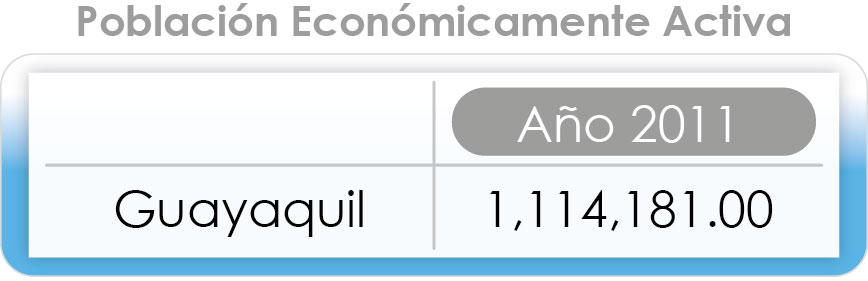 Según información proporcionada por el mismo Instituto Nacional de Estadísticas y Censos (INEC), los individuos de clase social media alta y alta se encuentran dentro del quintil más rico de la población, pues es el 20 % del país que concentra cerca del 45,9 % del consumo nacional. Por lo tanto la población objetivo:
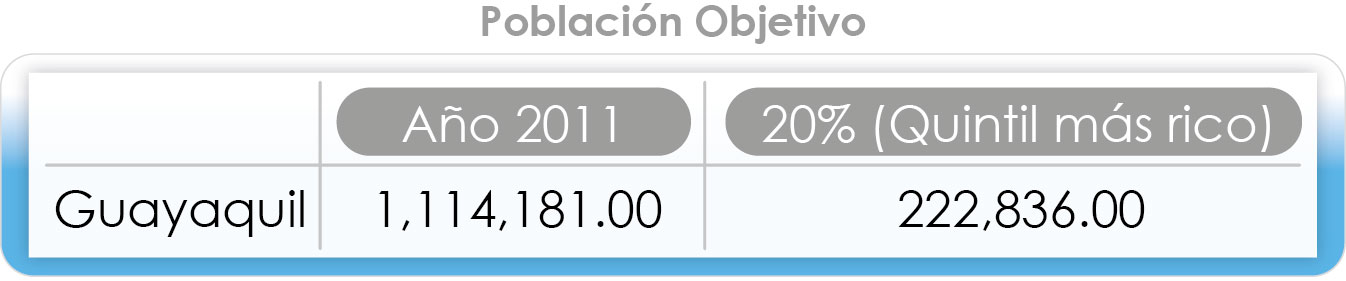 DEFINICIÓN DE LA MUESTRA
La encuesta se realizará a determinadas personas en la ciudad de Guayaquil.

Con el fin de establecer el número de encuestas a realizar, se ha decidido trabajar con un nivel de confianza del 90%, y un grado de significancia del 10%.

Dado que no se cuenta con información estadística relevante de estudios previos realizados, se utilizará la siguiente fórmula para calcular el tamaño de la muestra, para el caso de una población infinita:
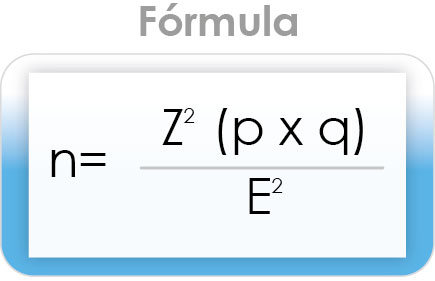 Donde:
n: Tamaño de la muestra
Z: Porcentaje de datos que se alcanza dado un porcentaje de confianza de 90%
p: Probabilidad de éxito, en este caso “p” representa la probabilidad que los productos y servicios de la empresa Proietto sean aceptados y contratados por los clientes objetivos de la ciudad de Guayaquil.
q: Probabilidad de fracaso.
E: Máximo error permisible.
Sustituyendo los datos en la ecuación “A”, se obtiene:
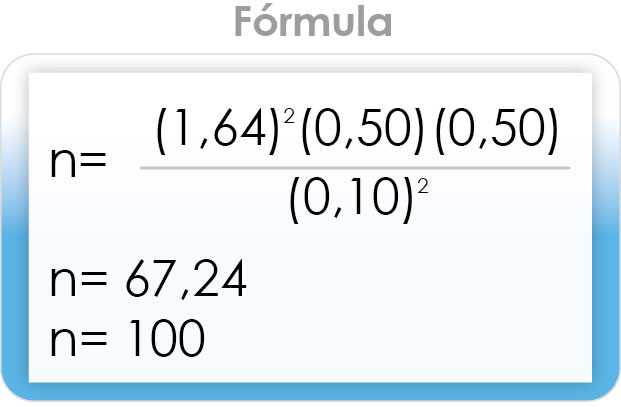 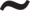 Por lo tanto, se concluye que se deben realizar 100 encuestas en la ciudad de Guayaquil, garantizando que los resultados obtenidos sean representativos de la población.
DISEÑO DE LA ENCUESTA
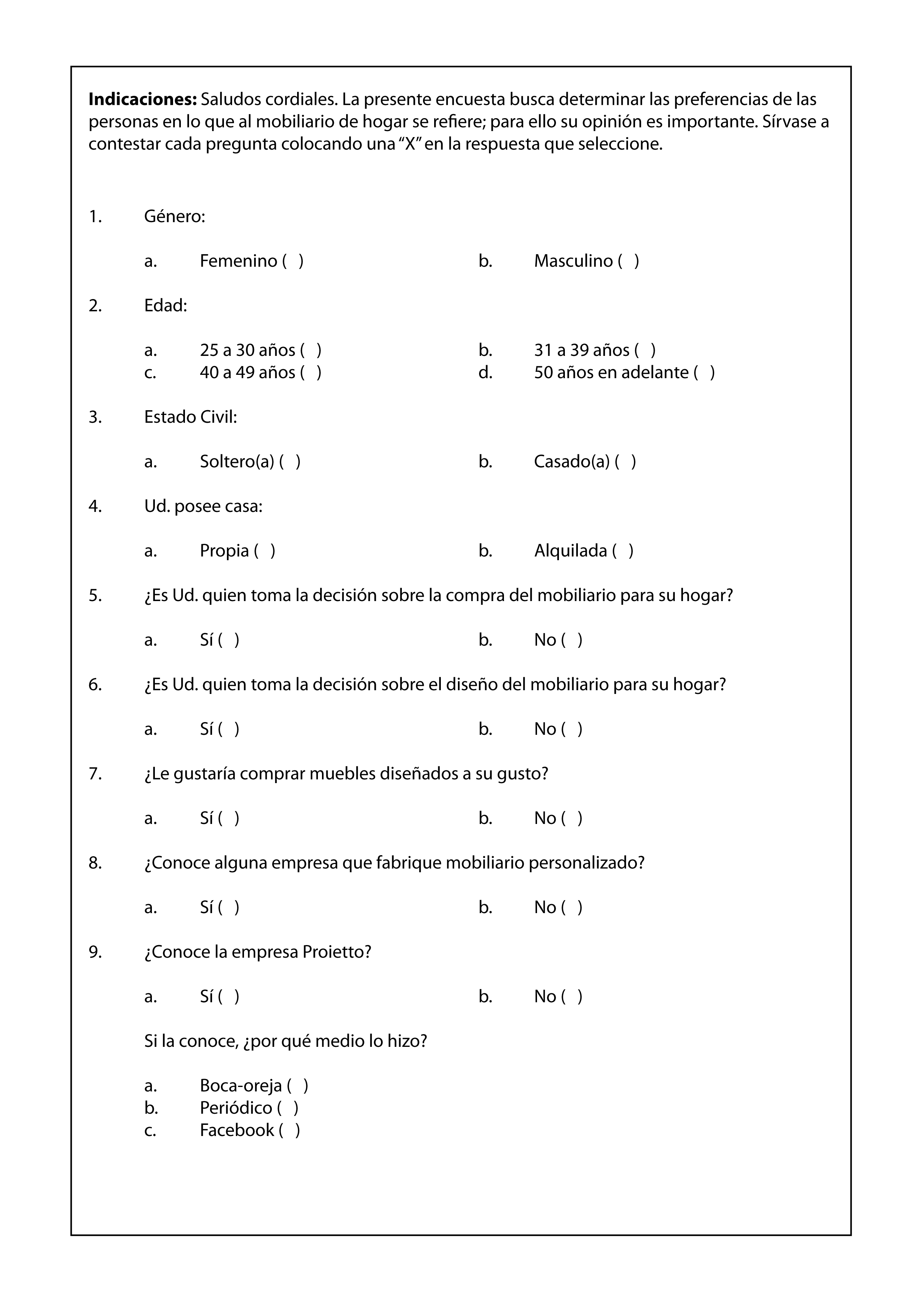 PRESENTACIÓN DE RESULTADOS
INTERPRETACIÓN DE RESULTADOS
Las encuestas se llevaron a cabo en lugares donde se sabe que, personas de estrato social medio alto y alto concurren con frecuencia.
Pregunta 1.- Género
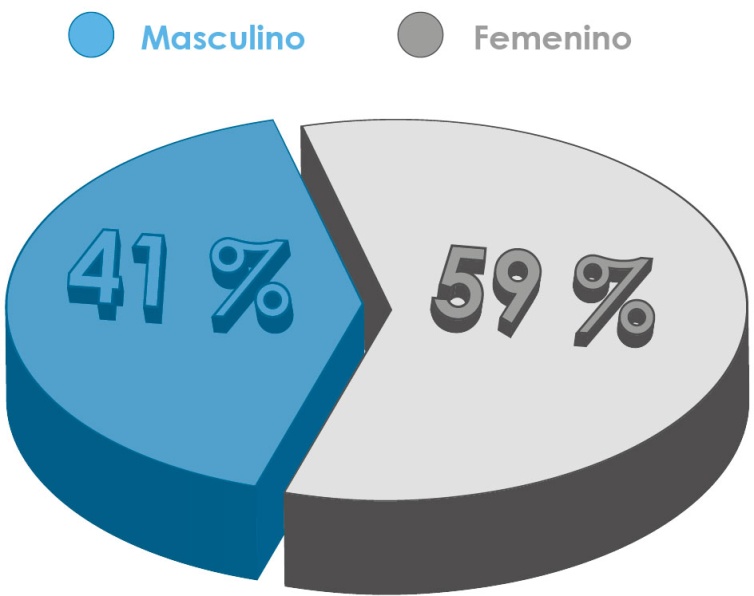 Pregunta 2.- Edad
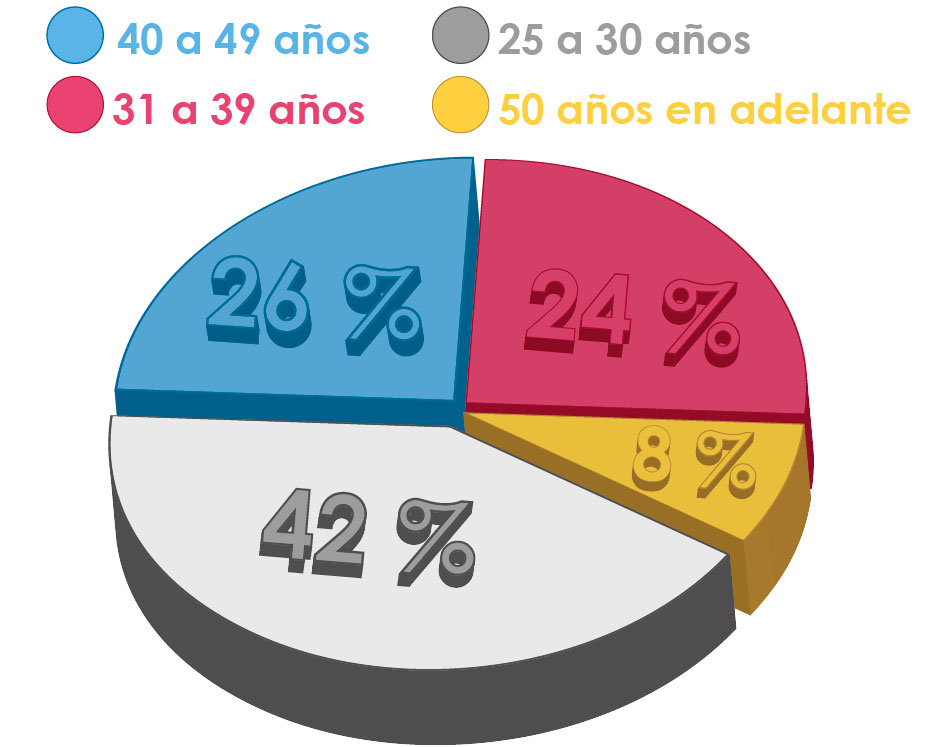 Pregunta 3.- Estado Civil
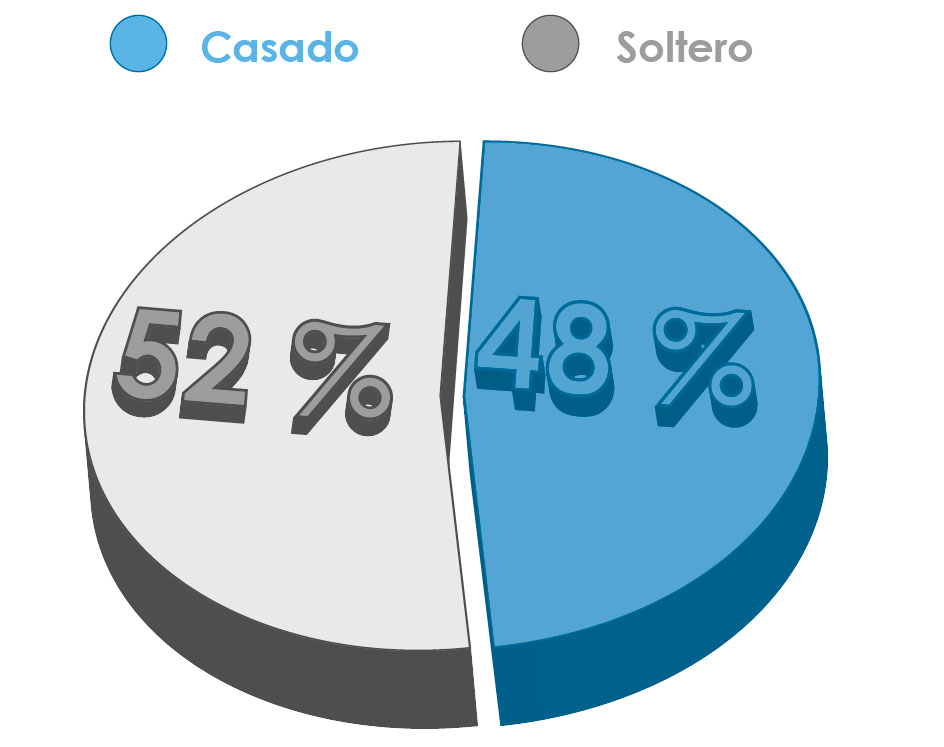 Pregunta 4.- Ud. posee casa
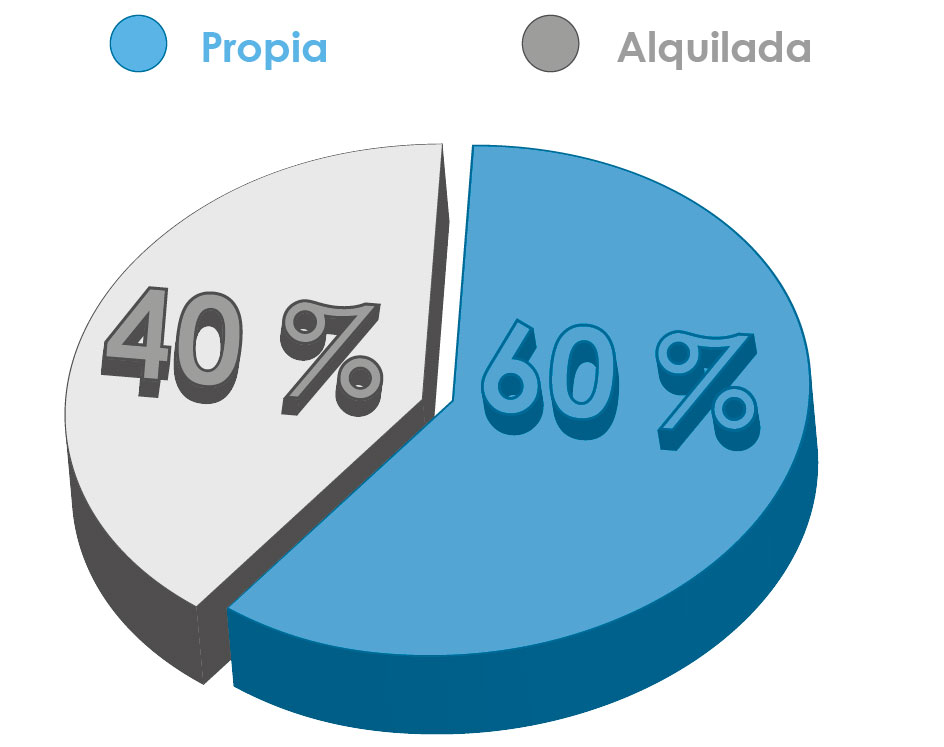 Pregunta 5.- ¿Es Ud. quien toma la decisión sobre la compra del mobiliario para su hogar?
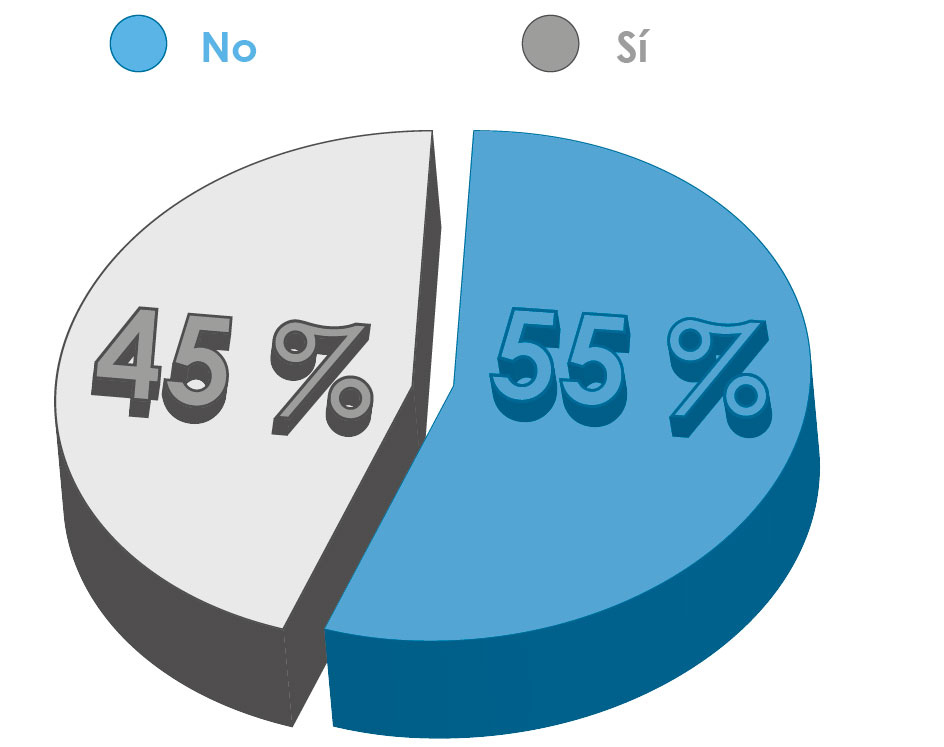 Pregunta 6.- ¿Es Ud. quien toma la decisión sobre el diseño del mobiliario para su hogar?
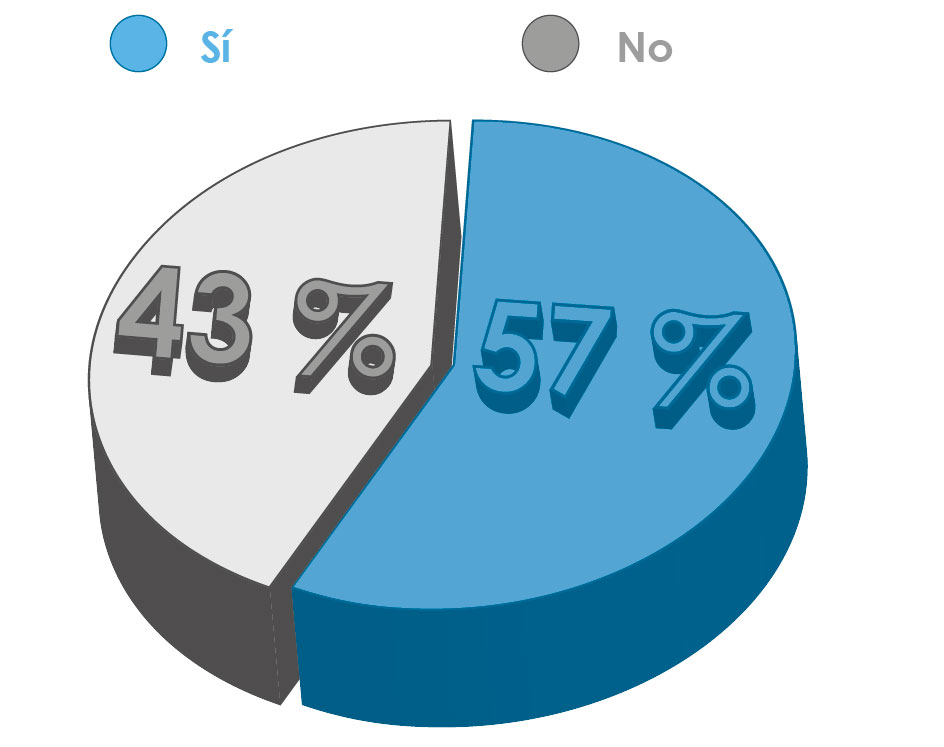 Pregunta 7.- ¿Le gustaría comprar muebles diseñados a su gusto?
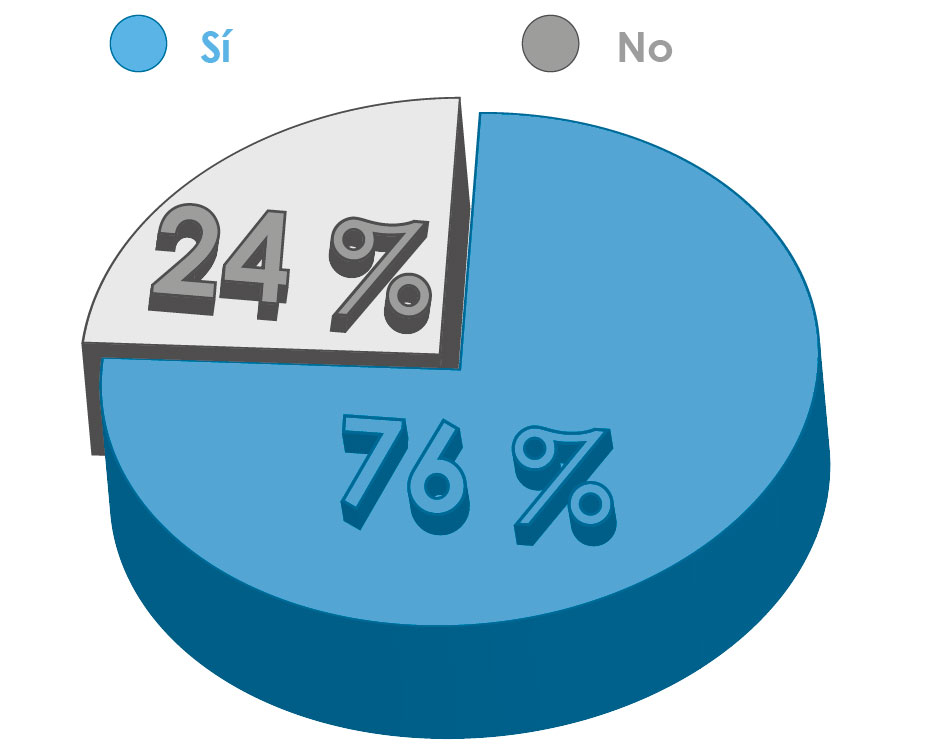 Pregunta 8.- ¿Conoce alguna empresa que fabrique mobiliario personalizado?
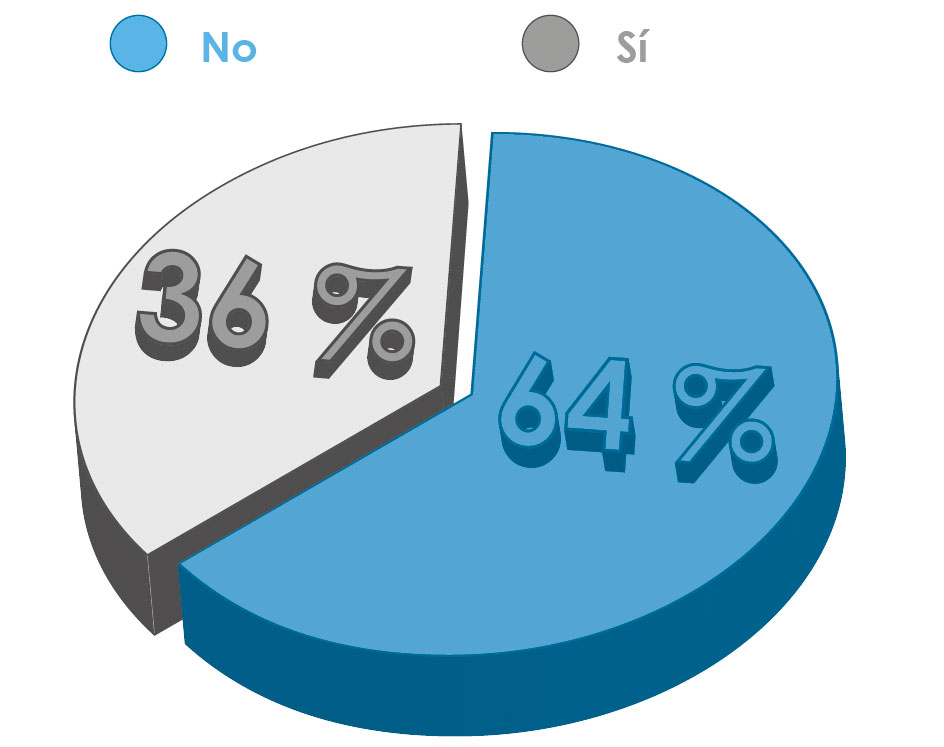 Pregunta 9.- ¿Conoce la empresa Proietto?
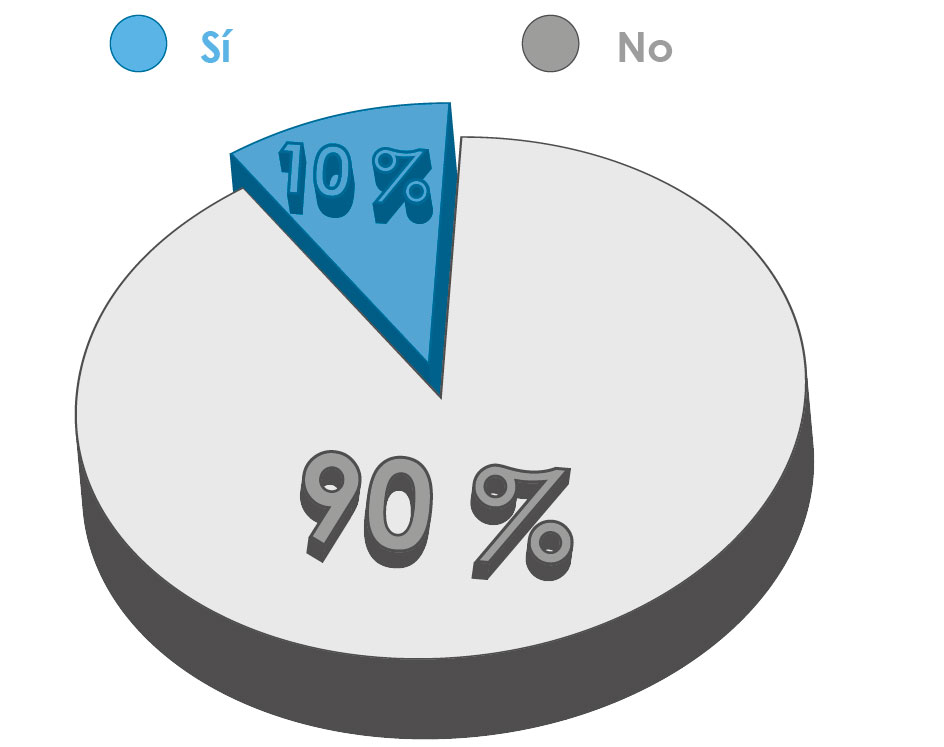 Si la conoce, ¿por qué medio lo hizo?
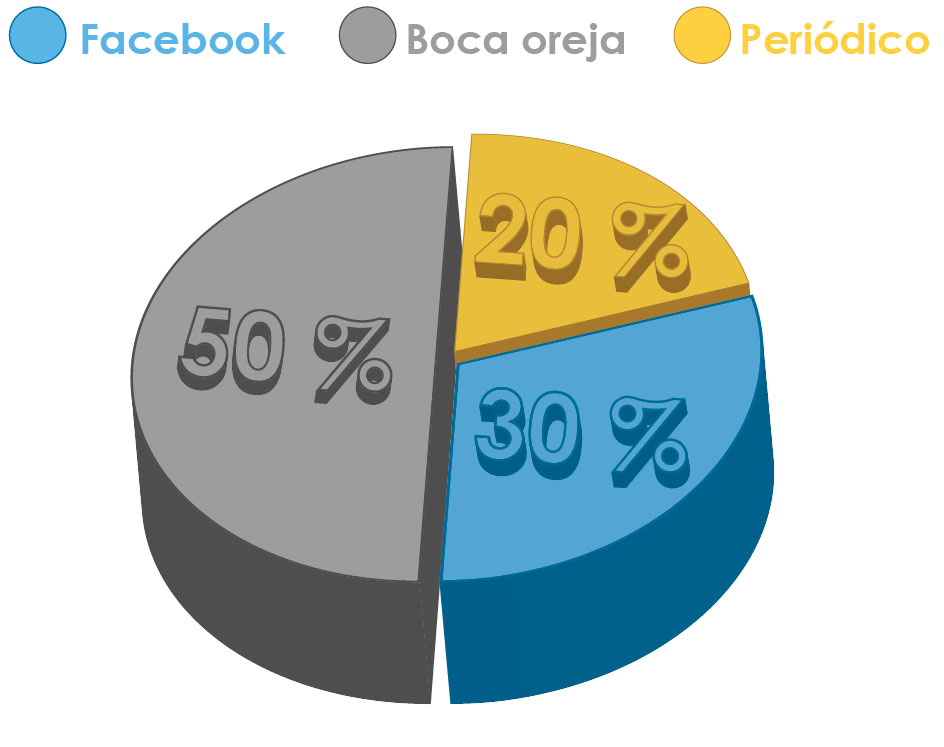 ENTREVISTA A PROFUNDIDAD:
FICHA TÉCNICA
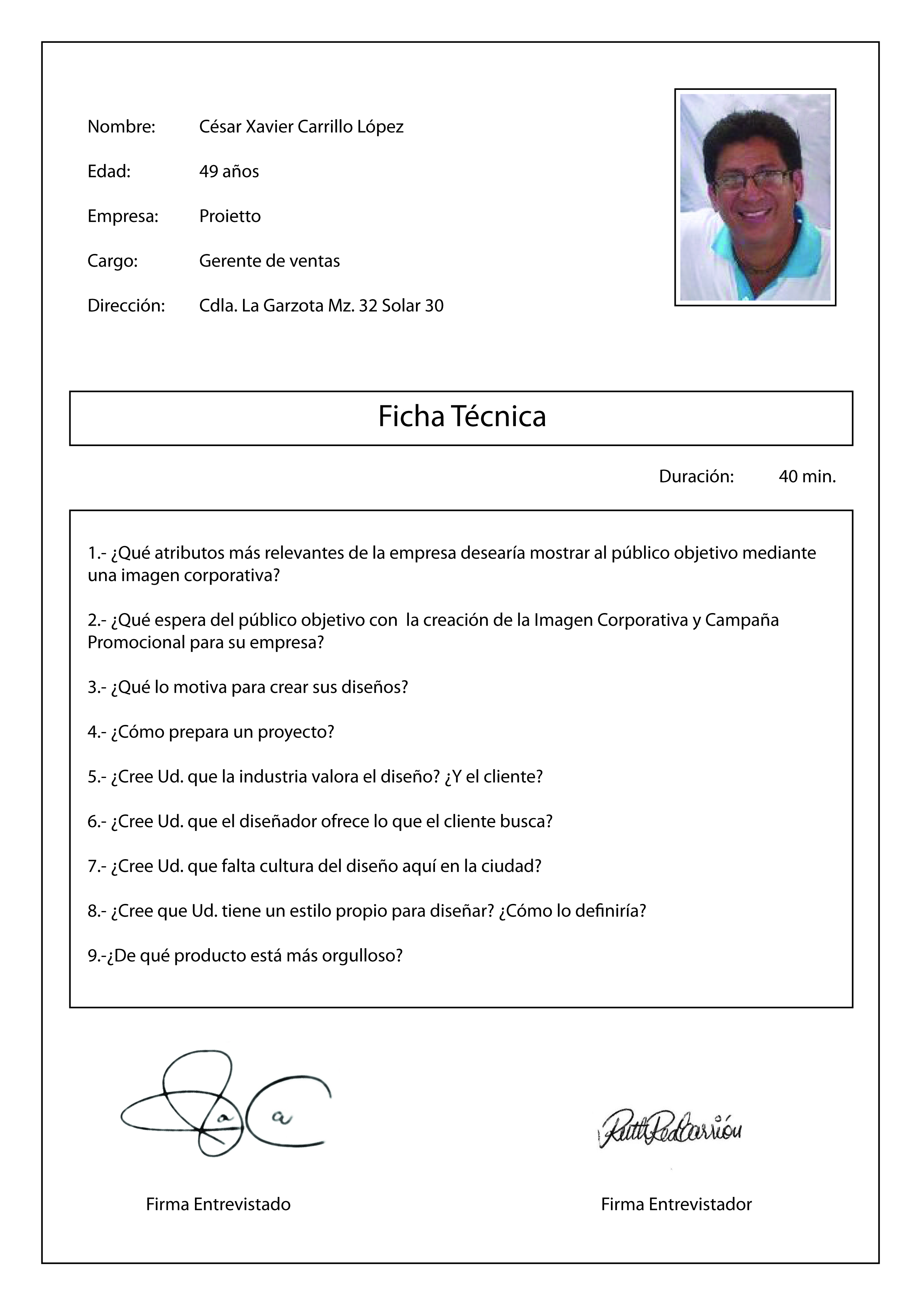 CITAS IMPORTANTES
“Los atributos más relevantes de la empresa que deseamos mostrar al público objetivo mediante la imagen corporativa de la empresa son: el diseño, la calidad, la competitividad y el precio.”

“Con  la creación de la Imagen Corporativa y Campaña Promocional espero buena aceptación y buenas ventas.”
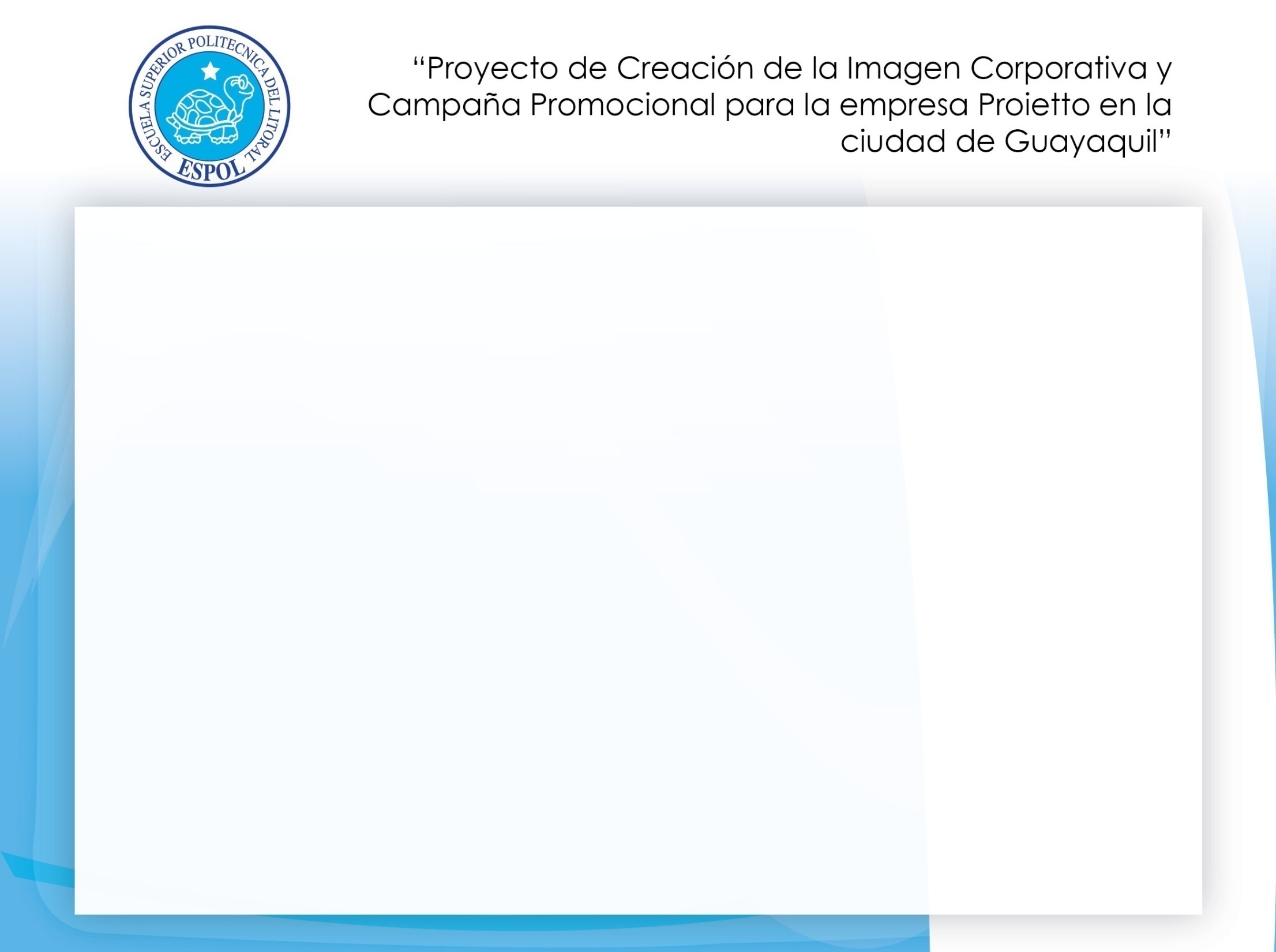 “Pienso que el mercado valora muy poco el diseño, salvo ciertas excepciones. Hay un mercado que busca exclusivamente precio. Hay otro que busca precio y diseño. Y hay un tercero que busca buen diseño sin importar el precio.”

“Nuestro estilo es contemporáneo, pero somos una empresa de servicio al cliente, por lo tanto debemos diseñar en función de las necesidades del cliente y sus gustos.”
CONCLUSIONES DE LA INVESTIGACIÓN
CONCLUSIONES DE LA ENCUESTA
La empresa Proietto es desconocida en el mercado, apenas un 10% de nuestra muestra a escuchado hablar de ella y el 90% nunca lo ha hecho.

Es este el mejor momento para crear una imagen corporativa que los identifique claramente y una campaña publicitaria que los haga reconocer en el mercado.
La imagen corporativa es lo que hará más fuerte a la empresa, por eso cada detalle es importante, en todos y cada uno de sus diseños, el logotipo, la papelería, los objetos promocionales y la campaña publicitaria juegan un papel sobresaliente para el crecimiento de la empresa. 

Al ser un proyecto completo de imagen corporativa y campaña publicitaria resulta económicamente factible al comparar la rentabilidad que la empresa va a tener a futuro.
CONCLUSIONES DE LA ENTREVISTA
Con el desarrollo de la campaña promocional, se espera la aceptación del público y subir el índice de ventas, de manera que la empresa sea rentable y genere más ingresos.

Que la campaña sirva para que el mercado valore el diseño, sin limitaciones por el precio, que se valore siempre la calidad y la innovación.
CAPÍTULO III
PLAN DE DESARROLLO

ANTECEDENTES
Al realizar la investigación se determinó claramente quienes serán los clientes potenciales de la empresa de fabricación de muebles .

Además se logró conocer los requerimientos de los clientes en este servicio, que es lo que desean tener y cuánto están dispuestos a invertir por obtenerlo.
ANÁLISIS FODA

FORTALEZAS
Experiencia en la producción de todo tipo de muebles para hogar y oficina.
Capacidad instalada.
Mano de obra calificada.
Flexibilidad en la producción de cualquier producto en tableros sobre medidas o en serie.
Productos de alta calidad.
OPORTUNIDADES
Expansión hacia el mercado nacional.

Alianza con otras empresas proveedoras de materia prima.
DEBILIDADES
Presencia de productos de larga duración (maderas de todo tipo).

Bajo poder negociador con proveedores y clientes.

Al ser productos suntuarios son más vulnerables a las crisis económicas.
AMENAZAS
La continuidad de la crisis económica provoca una baja en la demanda de los productos.
Productos importados con bajos costos de producción.
Alternativas de financiamiento más caras.
Productos sustitutos, como es el caso de los plásticos, fierro, entre otros.
DESARROLLO
MARCA

IMAGOTIPO
Este es el imagotipo de PROIETTO, que puede ser usado en folletos, volantes y cualquier instancia publicitaria.
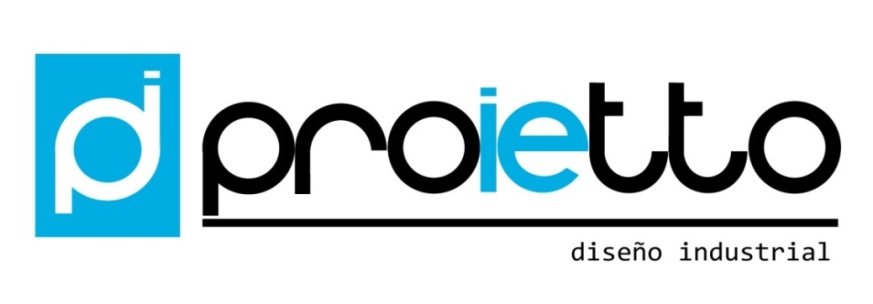 NOMENCLATURA
LOGOTIPO
(Tipografía propia)
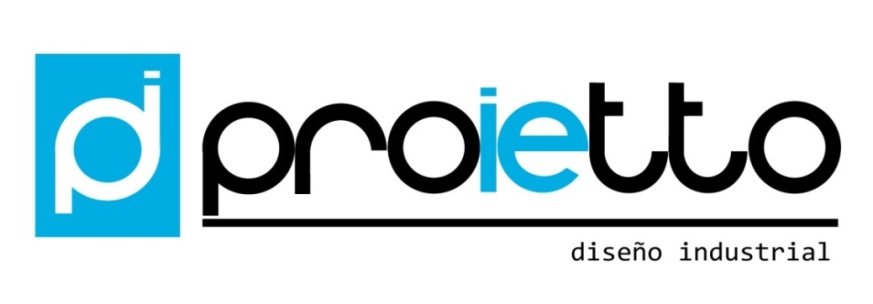 ISOTIPO
SOPORTE LITERARIO (Tipografía Consolas)
ÁREA DE PROTECCIÓN
Se deben seguir las dimensiones que se muestran a continuación para la reproducción de la marca corporativa PROIETTO y mantener la relación correcta entre sus elementos.
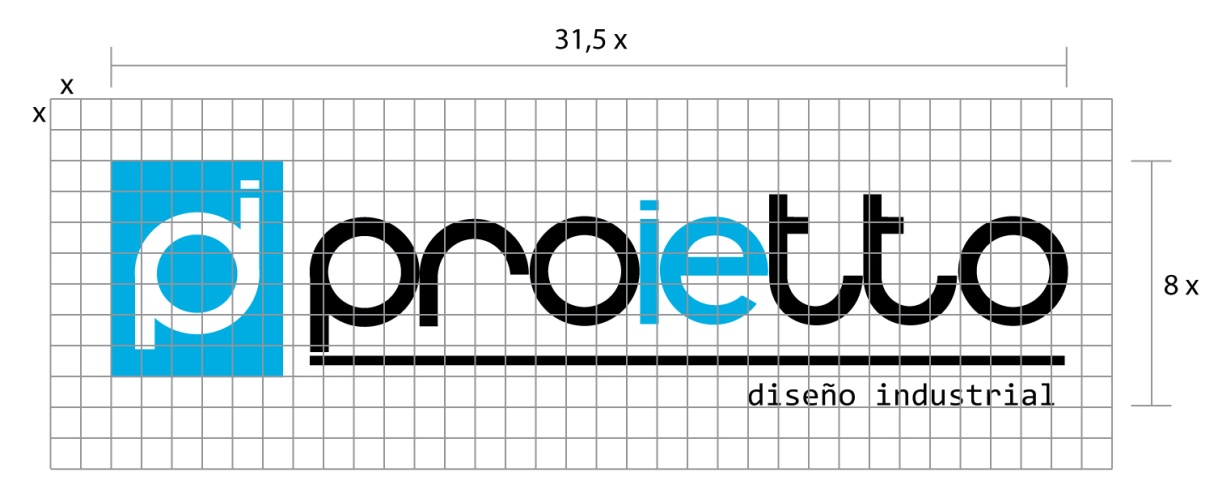 COLORES CORPORATIVOS
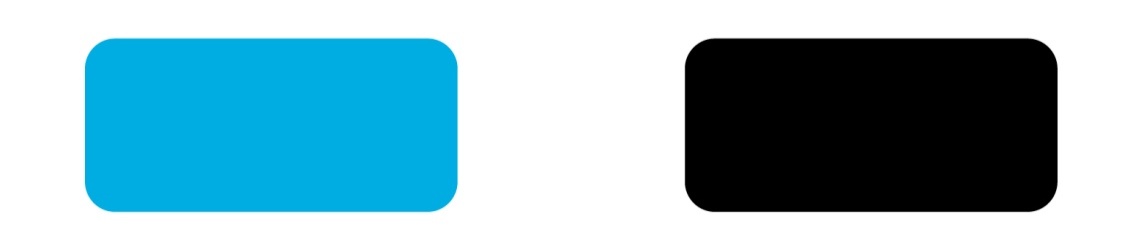 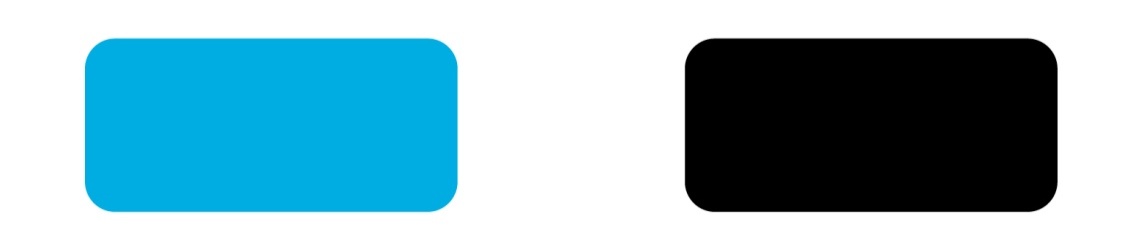 Pantone 801 C			Negro
C= 90%		R=    0%		C=    0%    	R= 35%
M= 5%		G= 71%		M=   0%		G= 31%
Y=  5%		B= 32%		Y=     0%		B= 32%
K=  0%				K= 100%
ESCALA DE GRISES
Versión en gris de la marca PROIETTO, el cual puede ser usado con todos los grises entre el negro y el blanco. 
Esta versión solo se usará cuando las reproducciones en colores no sean posibles, como es el caso de: prensa.
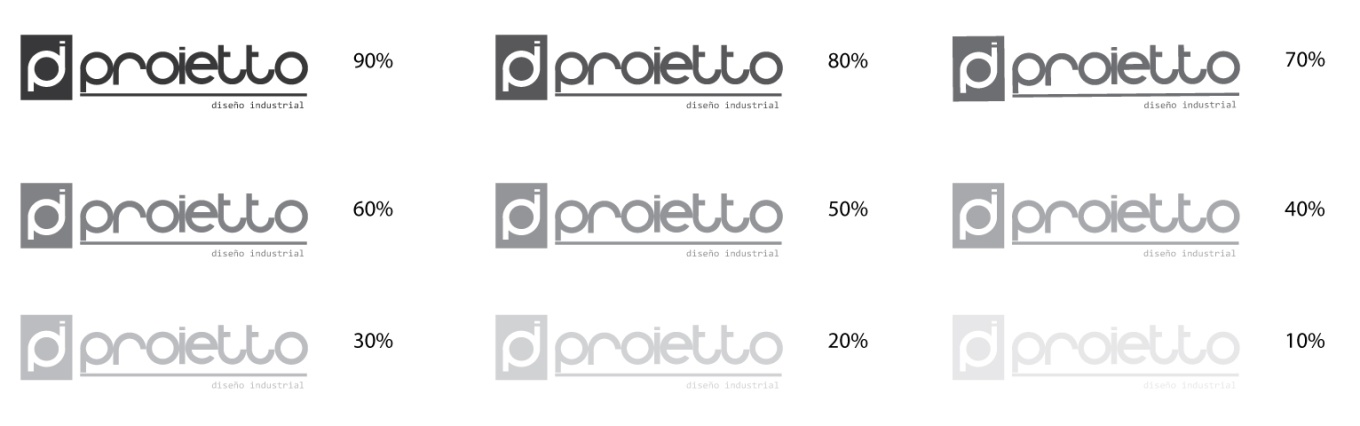 BLANCO Y NEGRO
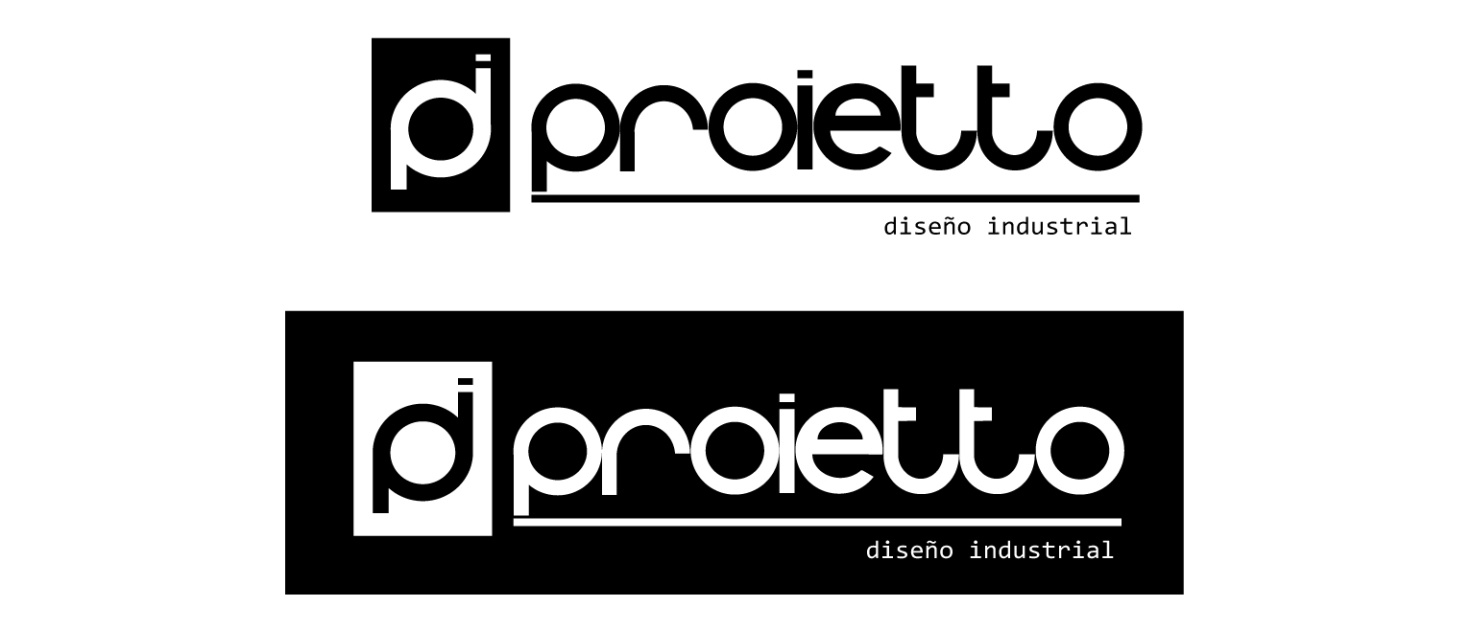 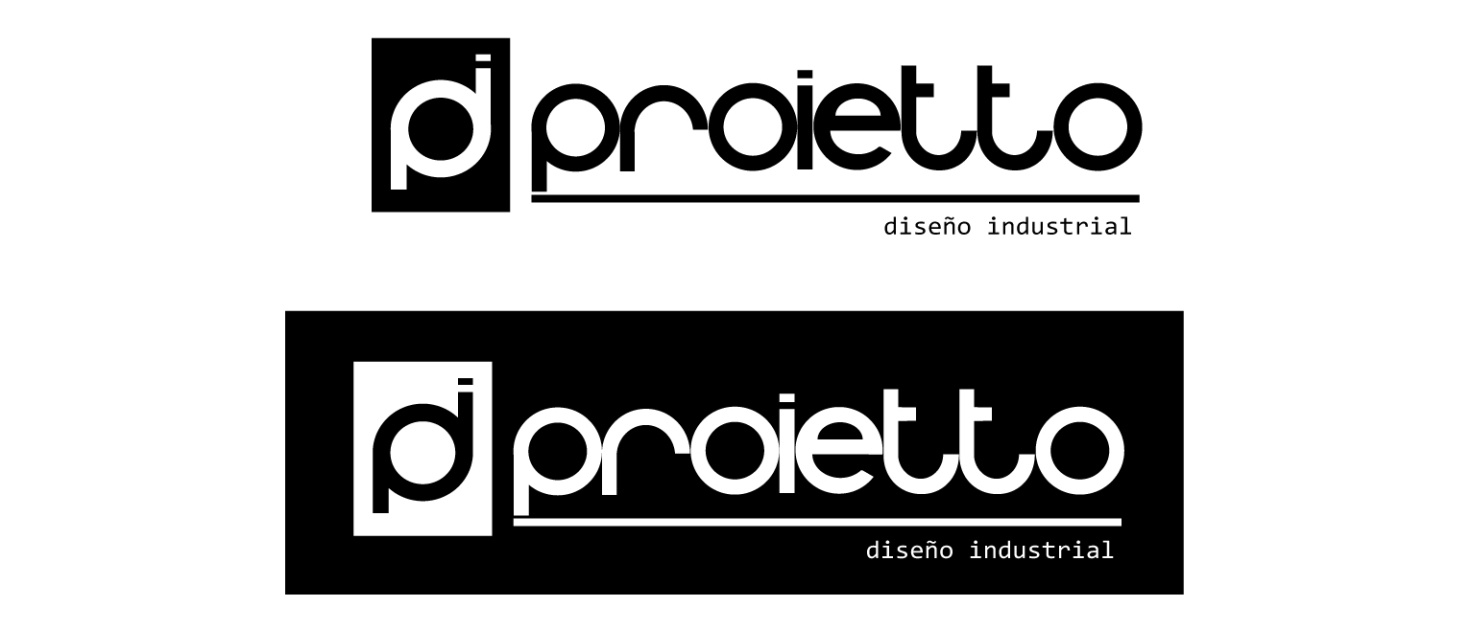 USO EN NEGATIVO
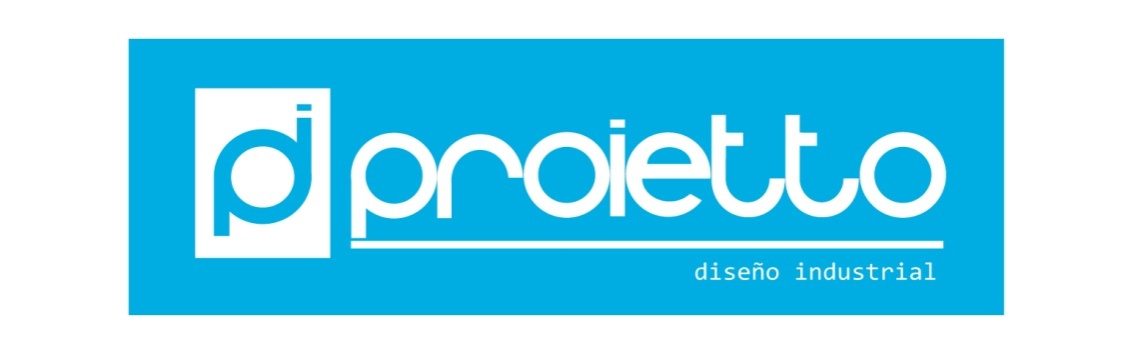 APLICACIONES ESPECIALES
PROIETTO HOME: Línea de mobiliario de hogar





PROIETTO OFFICE: Línea de mobiliario de oficina
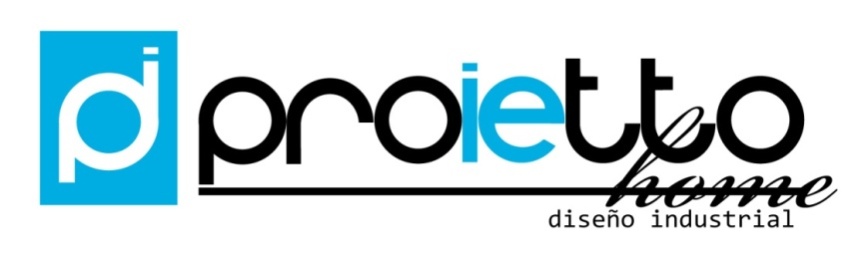 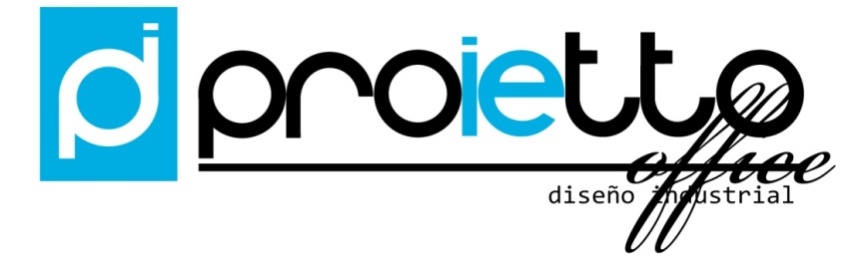 MARCA CON OPACIDAD Y SOMBRA
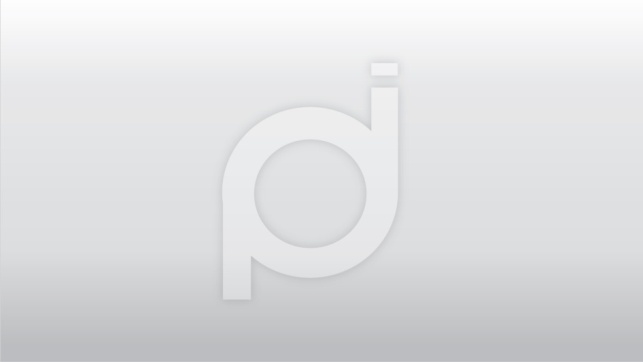 USOS NO PERMITIDOS DE LA MARCA
NO EXPANDIR




NO CONDENSAR
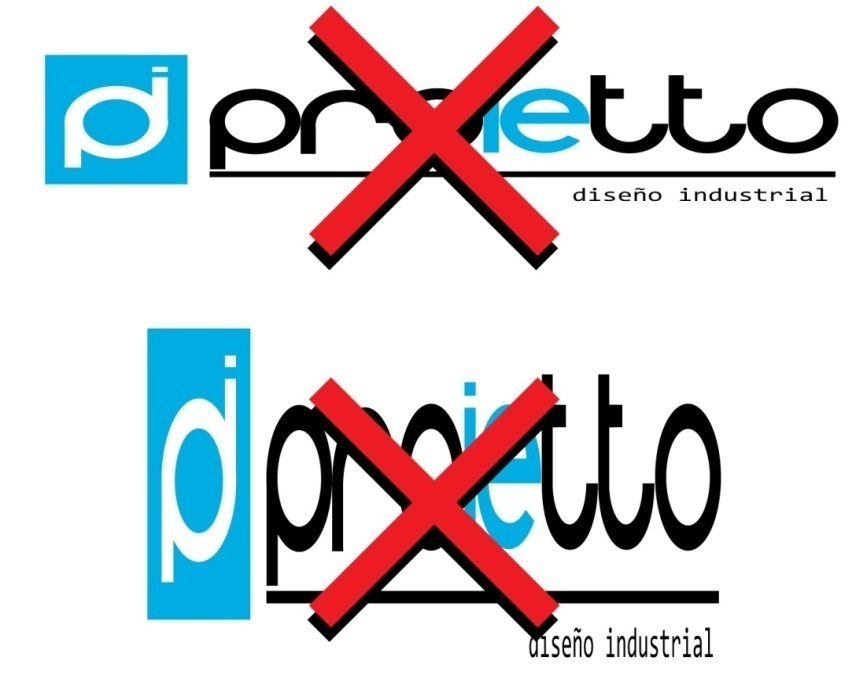 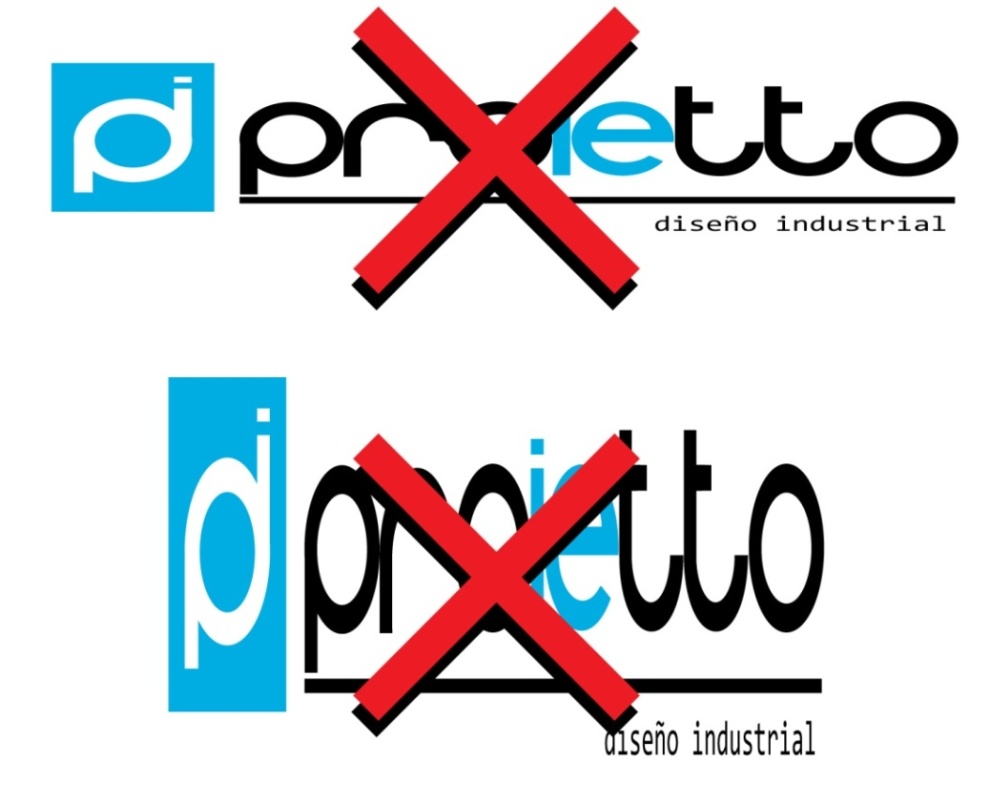 NO MOVER ELEMENTOS





NO USAR STROKE
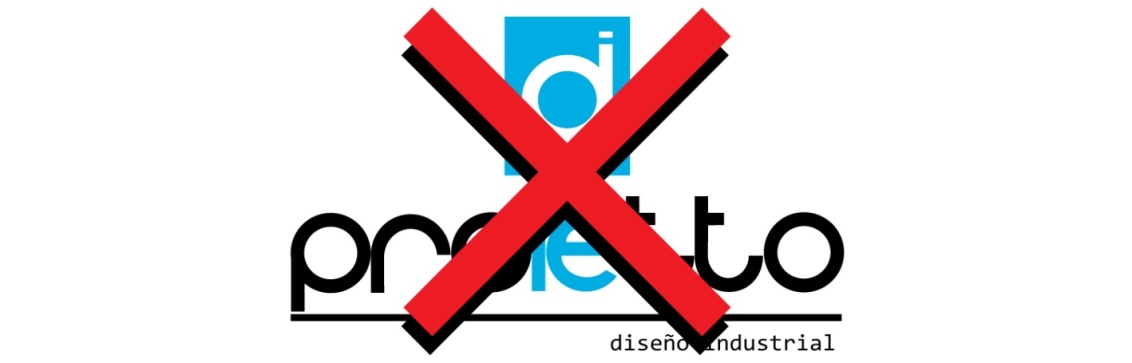 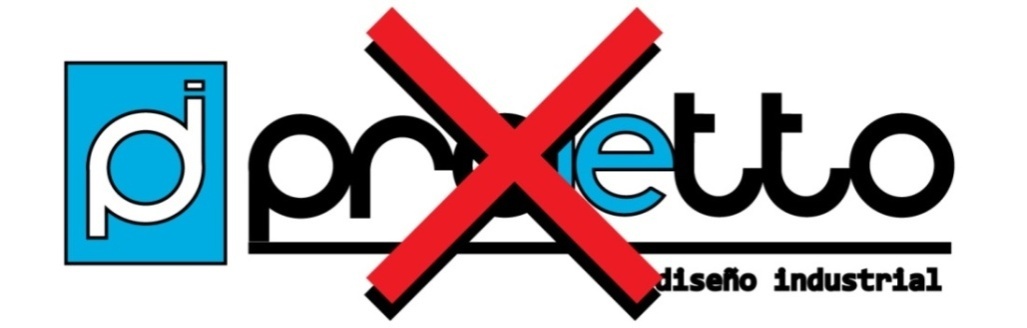 NO CAMBIAR COLORES
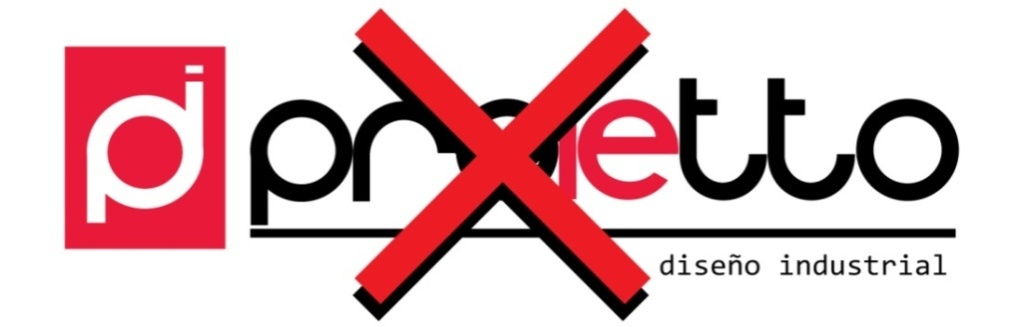 PAPELERÍA BÁSICA Y MERCHANDISING
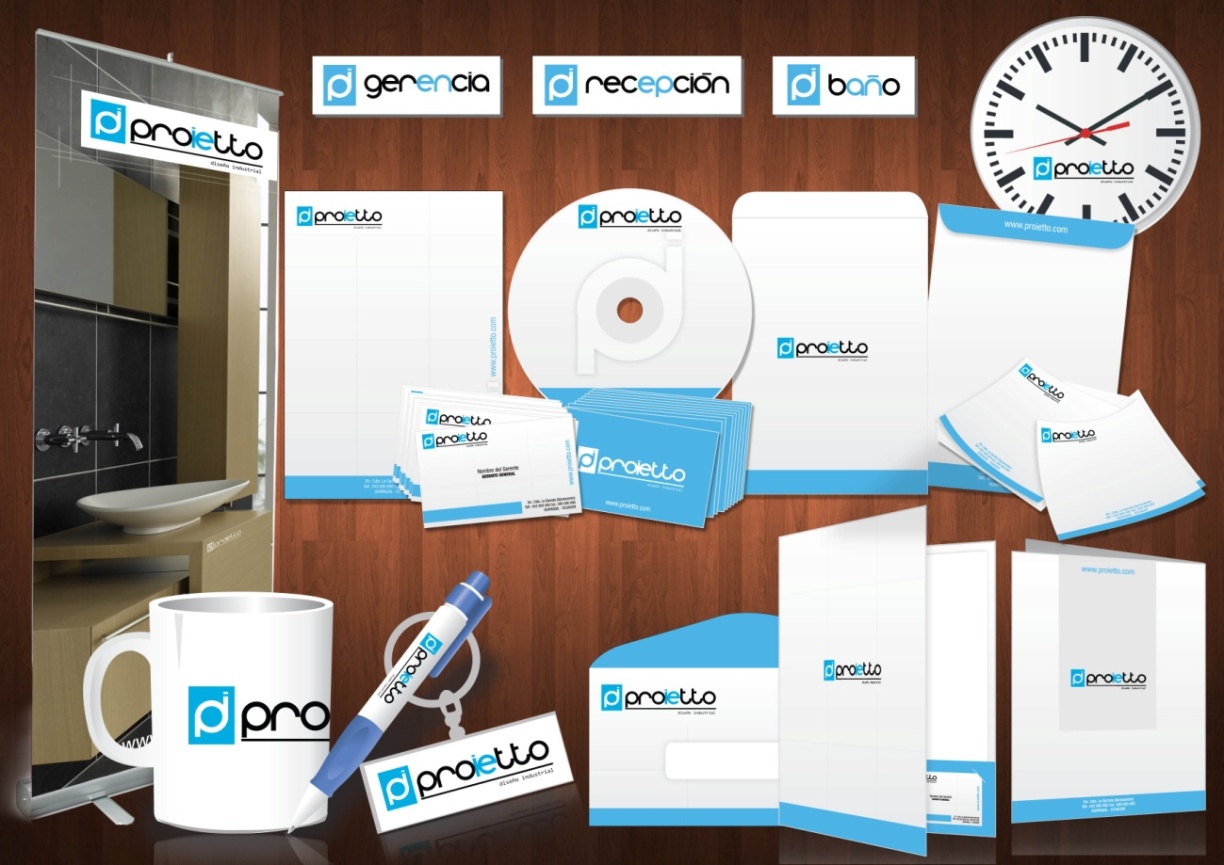 RÓTULO, CAMISA Y TRANSPORTE
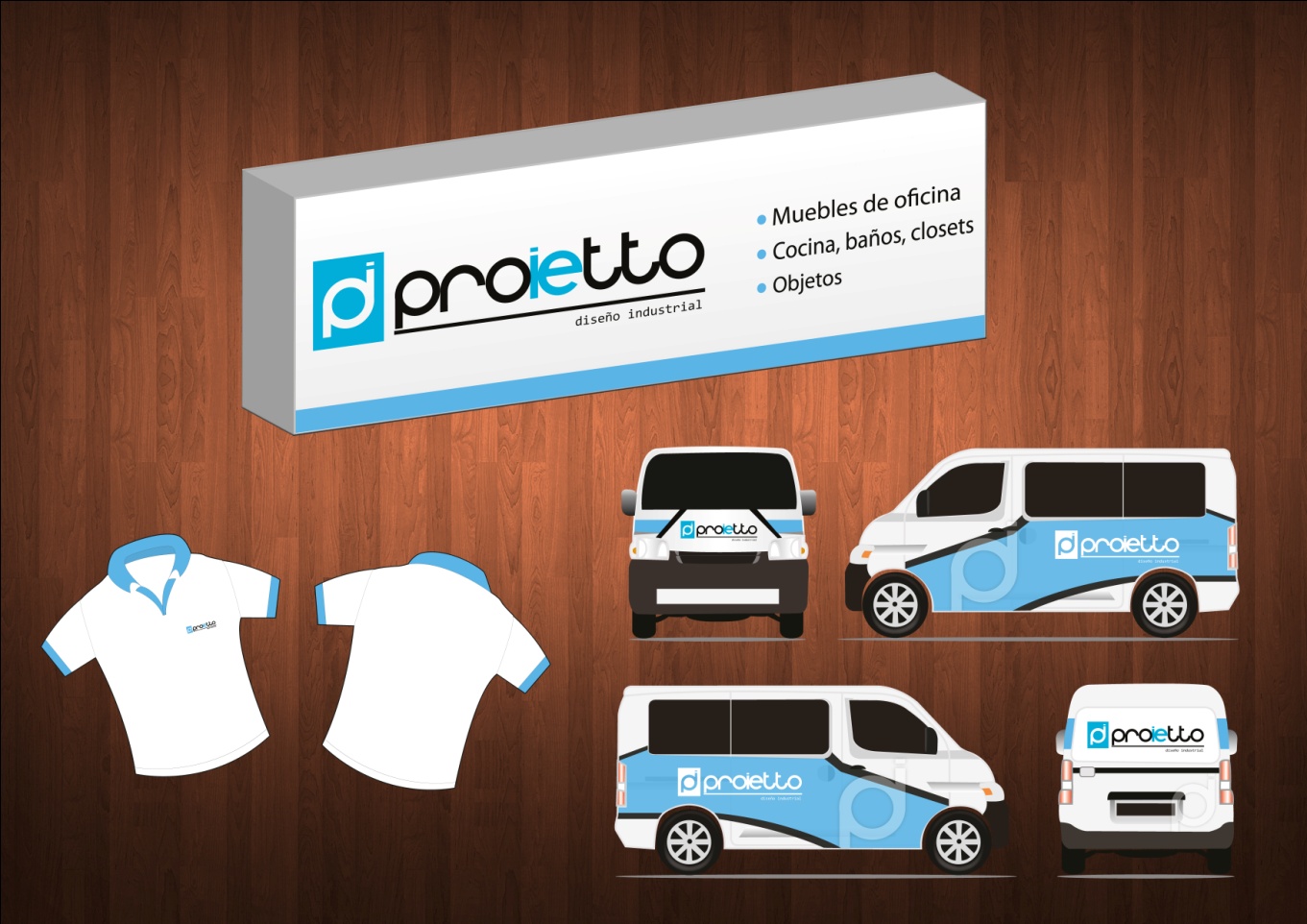 CAMPAÑA PUBLICITARIA
La campaña publicitaria que se va a manejar va a ser una campaña informativa, en la que se va a dar a conocer la marca al público objetivo, como lo requiere la empresa.

Para llegar a un target específico, se utilizarán diferentes medios que puedan obtener estos resultados.
CATÁLOGO
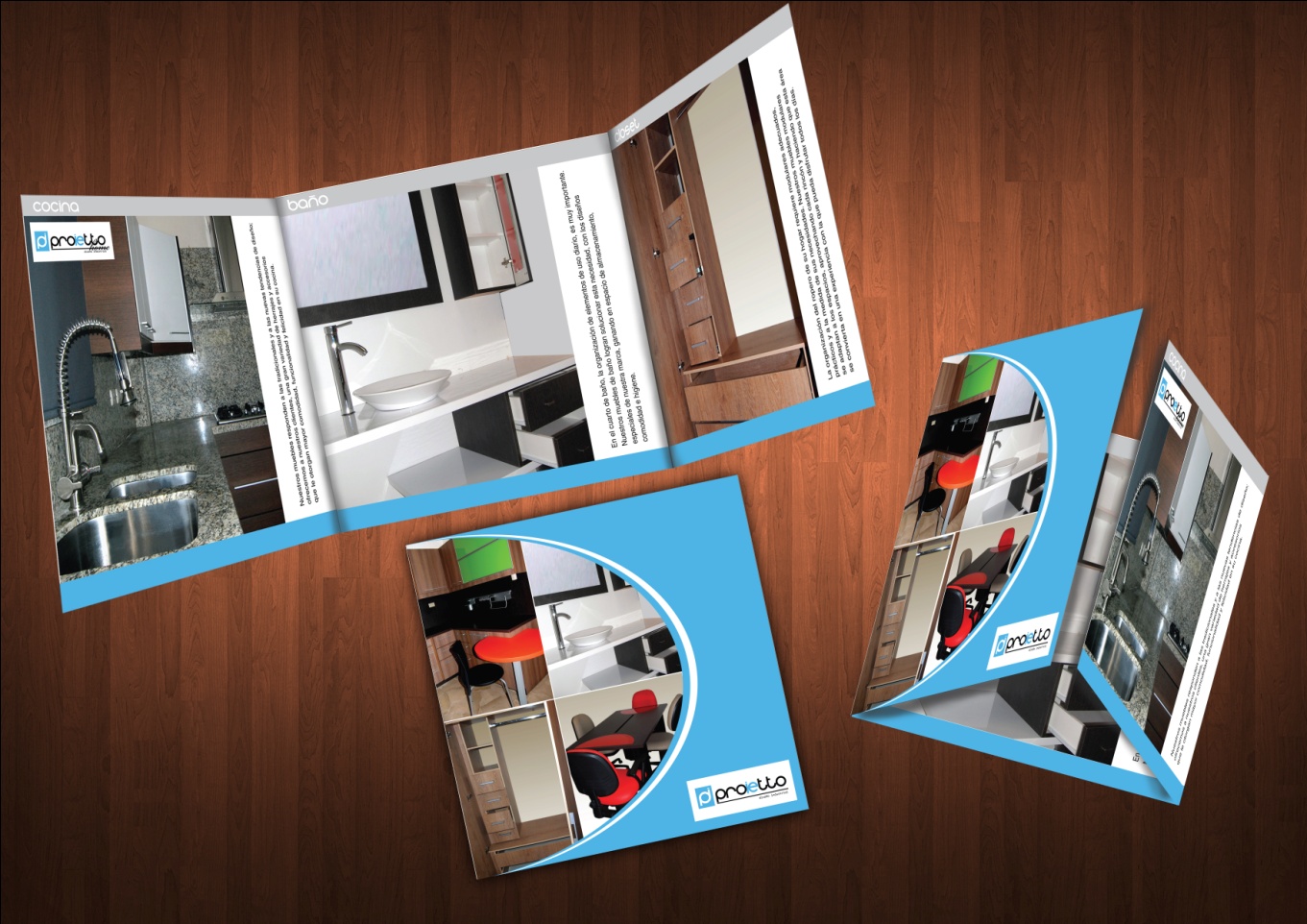 FLYER
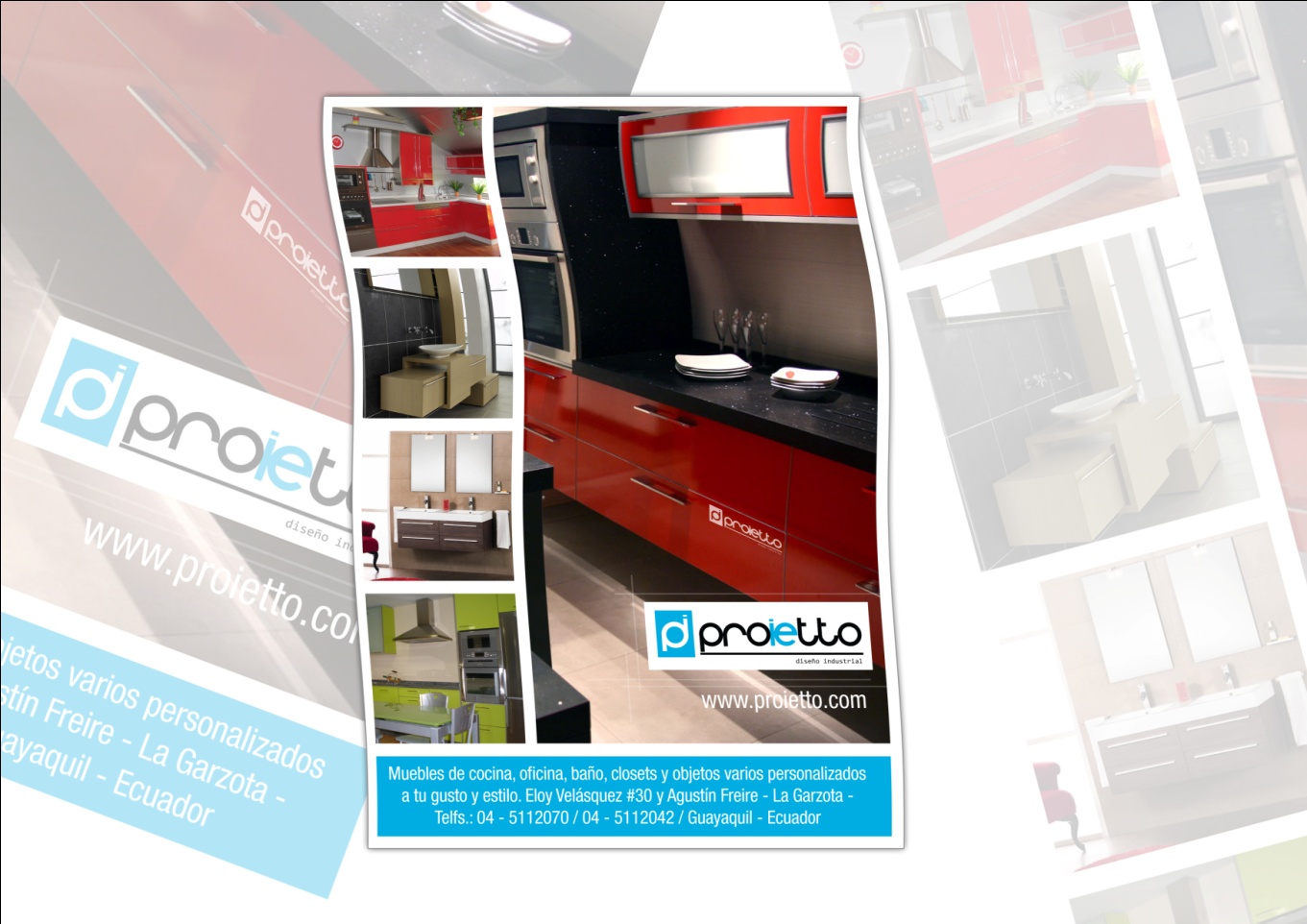 PUBLICIDAD EN REVISTA
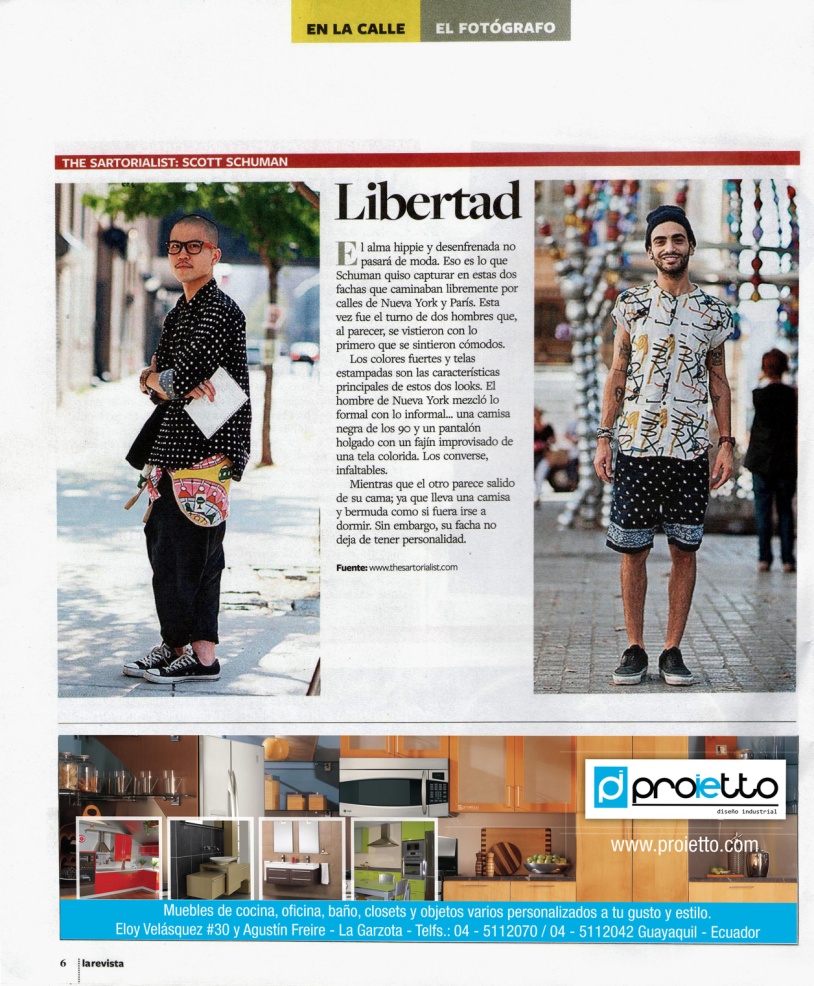 PUBLICIDAD EN PERIÓDICO
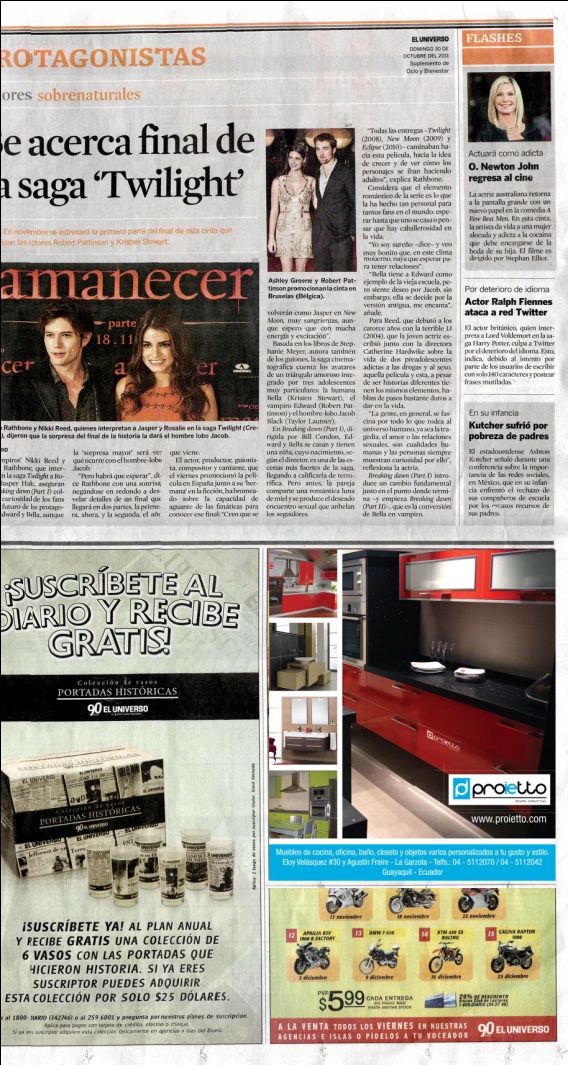 REDES SOCIALES
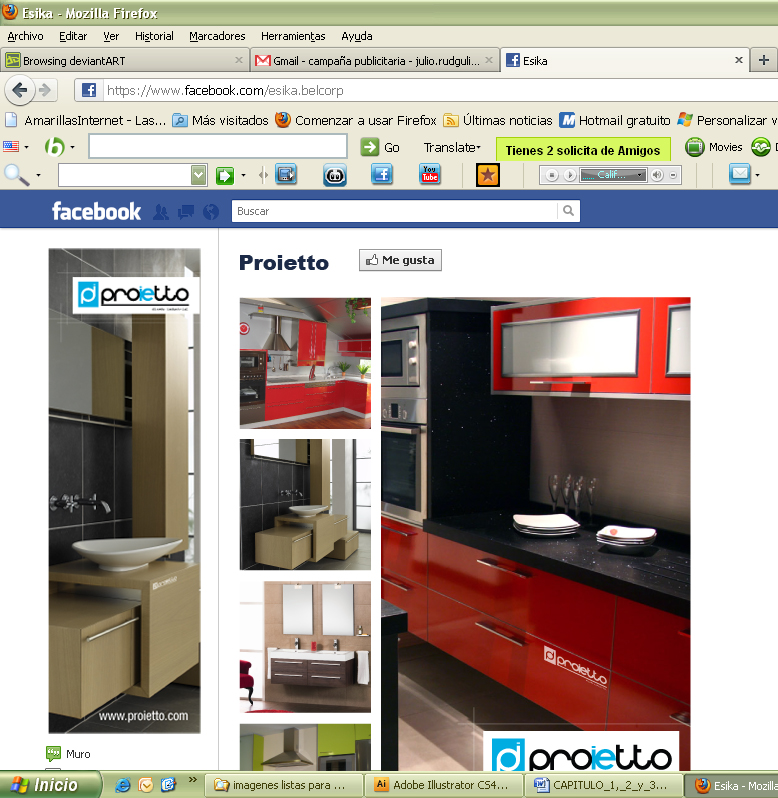 ROLL UP
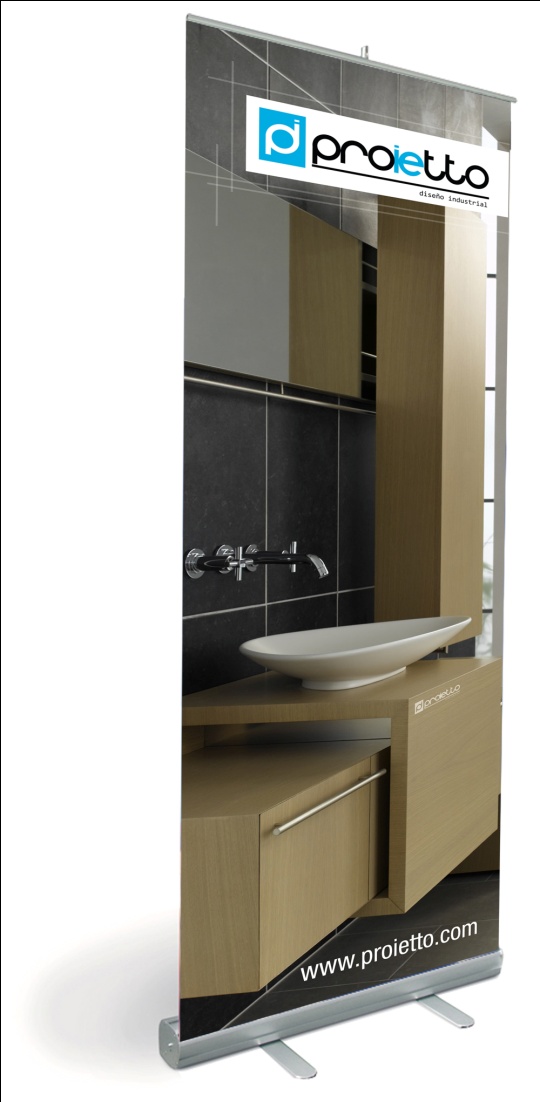 BALANCE PERSONAL
BALANCE EQUIPOS
CAPÍTULO IV
PRESUPUESTO
GASTOS MAQUINARIAS Y EQUIPOS
GASTOS DE SUELDOS Y SALARIOS
GASTOS DE ALQUILER
GASTOS DE PUBLICIDAD
CONCLUSIONES Y RECOMENDACIONES
CONCLUSIONES
Se determinó que el target al cual irá dirigida la marca Proietto es la clase media alta y alta.

La imagen corporativa es lo que hará más fuerte a la empresa, por eso cada detalle es importante, en todos y cada uno de sus diseños.

Al ser un proyecto completo de imagen corporativa y campaña publicitaria resulta económicamente factible al comparar la rentabilidad que la empresa va a tener a futuro, se puede decir que los resultados van a justificar la inversión que se va a hacer.

De esta inversión dependerá el crecimiento de la empresa, tanto así como el aumento de ingresos y clientes, conjuntamente con el fortalecimiento de la marca.
RECOMENDACIONES
Se recomienda implementar el manual corporativo para fortalecer la marca, de la mano de la campaña publicitaria que dará a conocer la empresa al público objetivo.

Para un trabajo eficiente comprar  todos los equipos necesarios que se han citado, para poder elaborar de manera correcta todo el material gráfico en el tiempo estimado.

Se recomienda invertir en anuncios publicitarios, ya que al no ser una marca tan reconocida en el mercado, es funcional promocionar y dar a conocer la empresa y el servicio que se brinda.